Презентация к уроку окружающего мира в начальной школе 
по теме «Полезные ископаемые»
                   «Поле чудес»
   Составила:
               учитель начальных классов
               Муниципального автономного общеобразовательного      
               учреждения «Демянская средняя школа имени Героя 
               Советского Союза  А.Н.Дехтяренко»
               Новгородской области
               Константинова Мария Михайловна
Полезные ископаемые
Поле чудес
Игра
Поле  чудес.
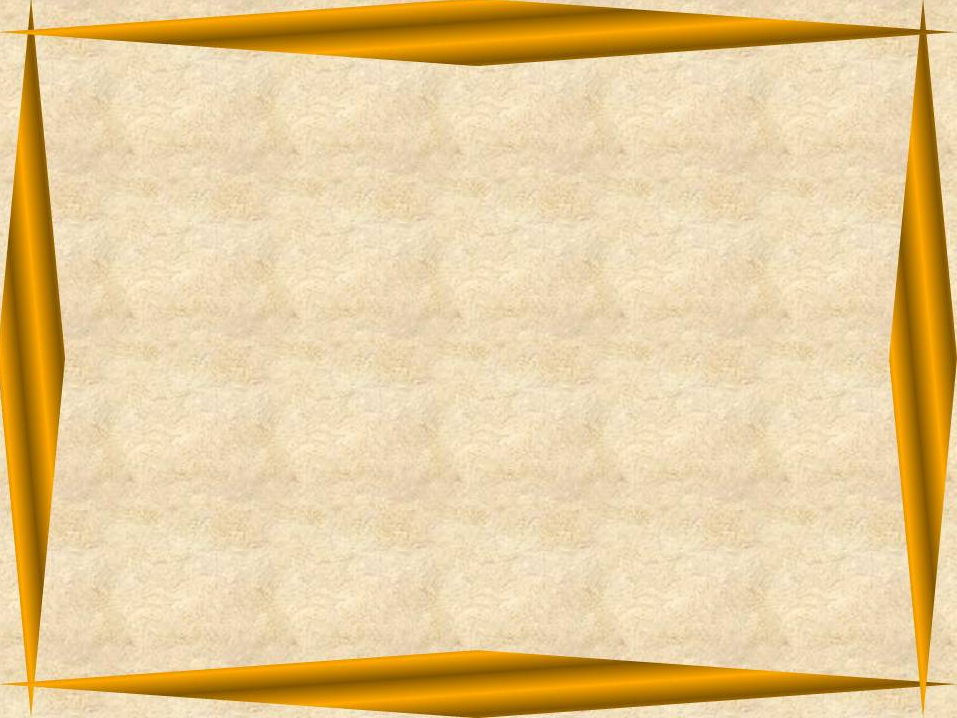 1 тур
1.Какой металл хорошо проводит электрический ток?
Медь.
2.Назовите виды известняка.
Мел, мрамор, жемчуг.
3.Какие растения особенно чувствительны к недостатку железа?
Яблоня, слива, груша, малина, виноград.
Как иначе называется  алюминиевая  руда?
а
б
в
г
д
е
ё
ж
з
и
й
к
л
л
м
н
о
п
р
с
т
у
ф
х
ц
ц
ш
щ
ъ
ы
ь
э
ю
я
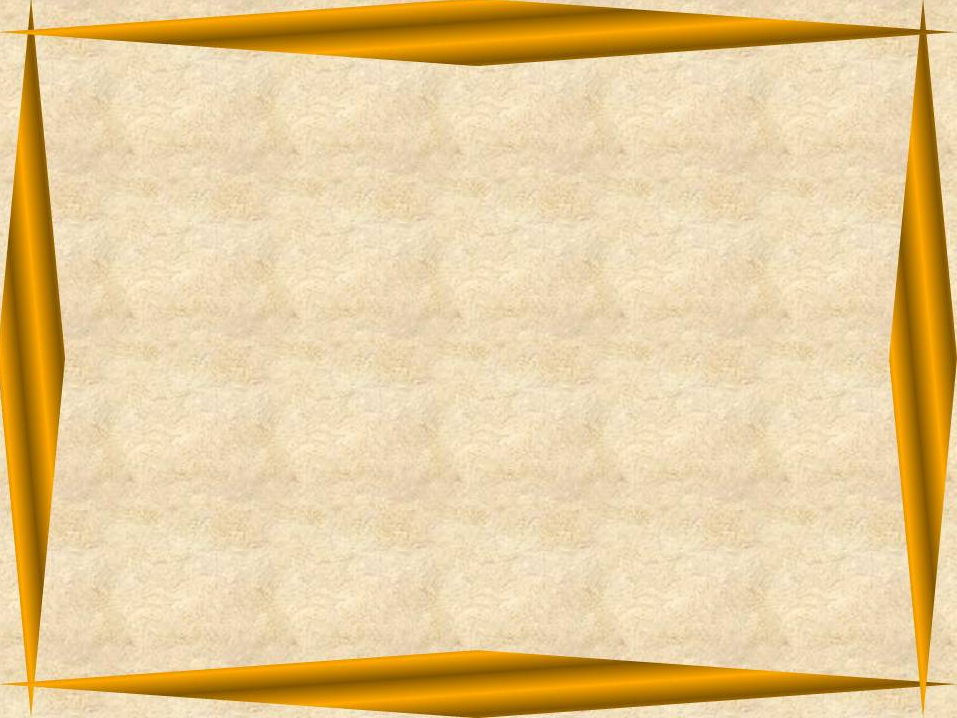 2 тур
Вспомните пословицы и поговорки о железе
Правдивое слово и железо пробьёт.
Человек прочнее железа, твёрже камня,  нежнее розы.
Старательный горы свернёт, а старание железную верёвку оборвёт.
Какой металл могут найти геологи, там, где много лесной фиалки?
а
б
в
г
д
е
ё
ж
з
и
й
к
л
м
н
о
п
р
с
т
у
ф
х
ц
ч
ш
щ
ъ
ы
ь
э
ю
я
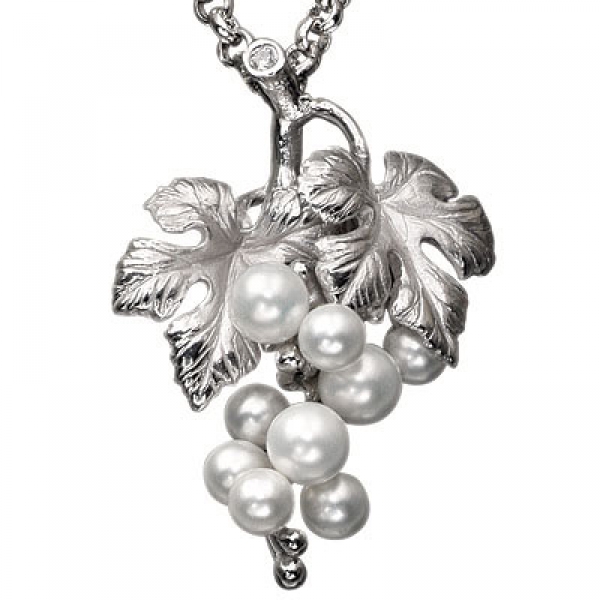 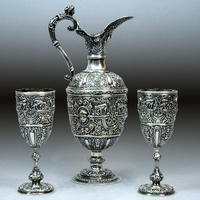 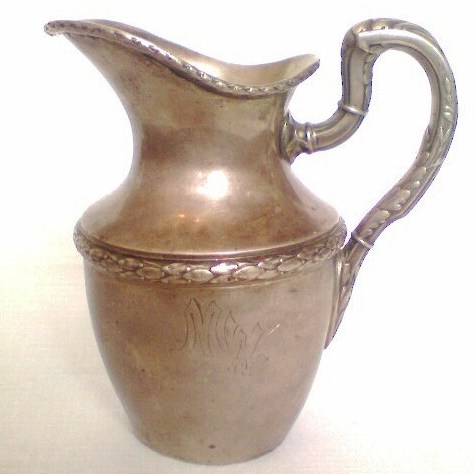 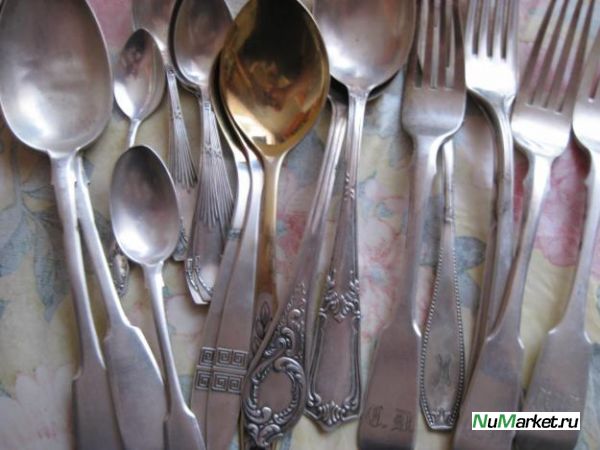 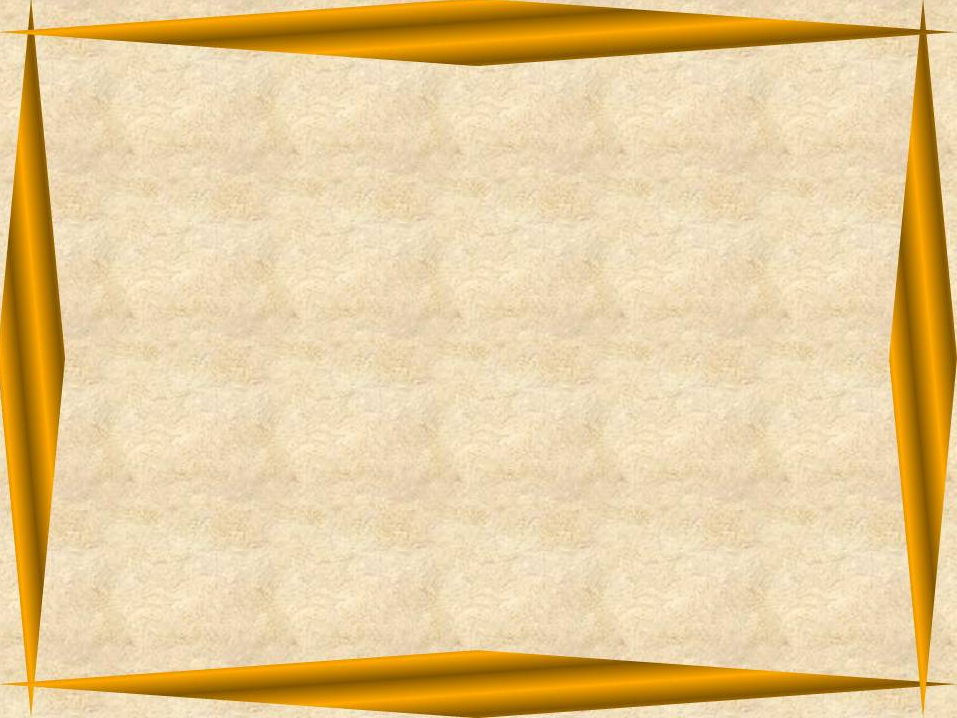 3 тур
1. Как называют людей, которые добывают уголь?
шахтёры
2. Как называют коридоры, которые проделывают в шахтах от их стволов?
штреки
3. Что получают из железный  руды?
чугун - сталь
В цементное тесто добавляют мыльную пену. 
После застывания образуется камень, похожий на пчелиные
 соты.
Как называется этот камень?
а
б
в
г
д
д
е
е
ё
ж
з
з
и
й
к
к
л
л
м
м
н
н
о
о
п
р
с
с
т
у
ф
х
х
ц
ч
ч
ш
щ
ъ
ы
ы
ь
э
ю
я
я
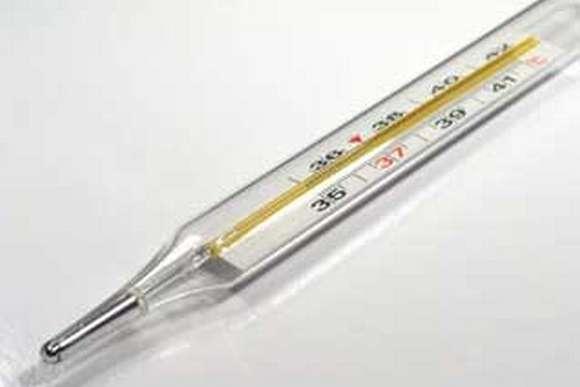 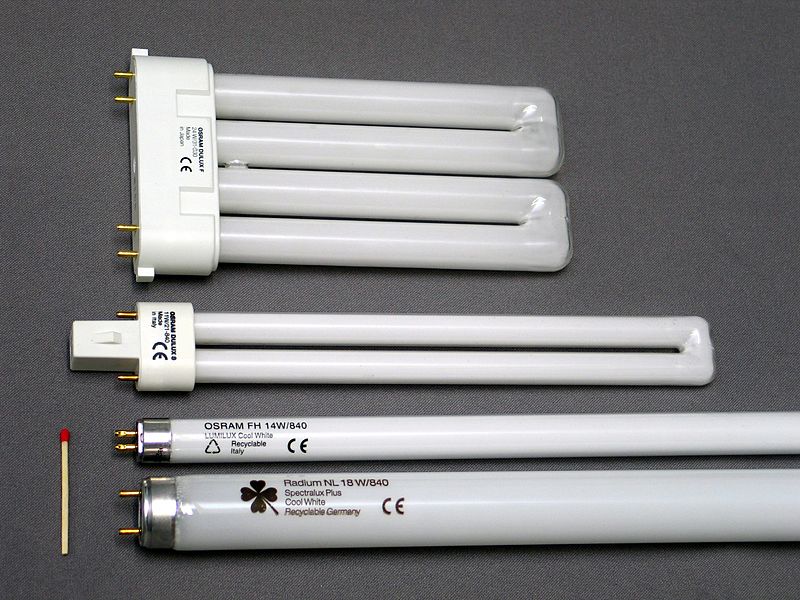 Игра со зрителями
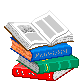 Из какого полезного ископаемого получают  уксус.
а
б
в
г
д
е
ё
ж
з
и
й
к
л
м
н
о
п
р
с
т
у
ф
х
ц
ч
ш
щ
ъ
ы
ь
э
ю
я
Финальная игра
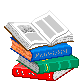 Как называли камни, которые находили по тем местам, где скакал  Серебряное копытце в одноимённой сказке Бажова  «Серебряное копытце»
а
б
в
г
д
е
е
ё
ж
з
и
и
й
к
л
м
н
о
п
р
с
т
у
ф
х
х
ц
ч
ш
щ
ъ
ы
ь
э
ю
я
я
Суперигра
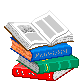 Какой металл добавляют в сталь, чтобы она не ржавела ?
а
б
в
г
д
е
ё
ж
з
и
й
к
л
м
н
о
п
р
с
т
у
ф
х
ц
ч
ш
щ
ъ
ы
ь
э
ю
я
Спасибо за игру!
В игре использованы материалы учебников окружающего мира Н.Ф. Виноградовой  и Плешакова.
 Материалы детских энциклопедий.